物质在水中的分散
焦溪初级中学   刘焕芳
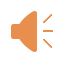 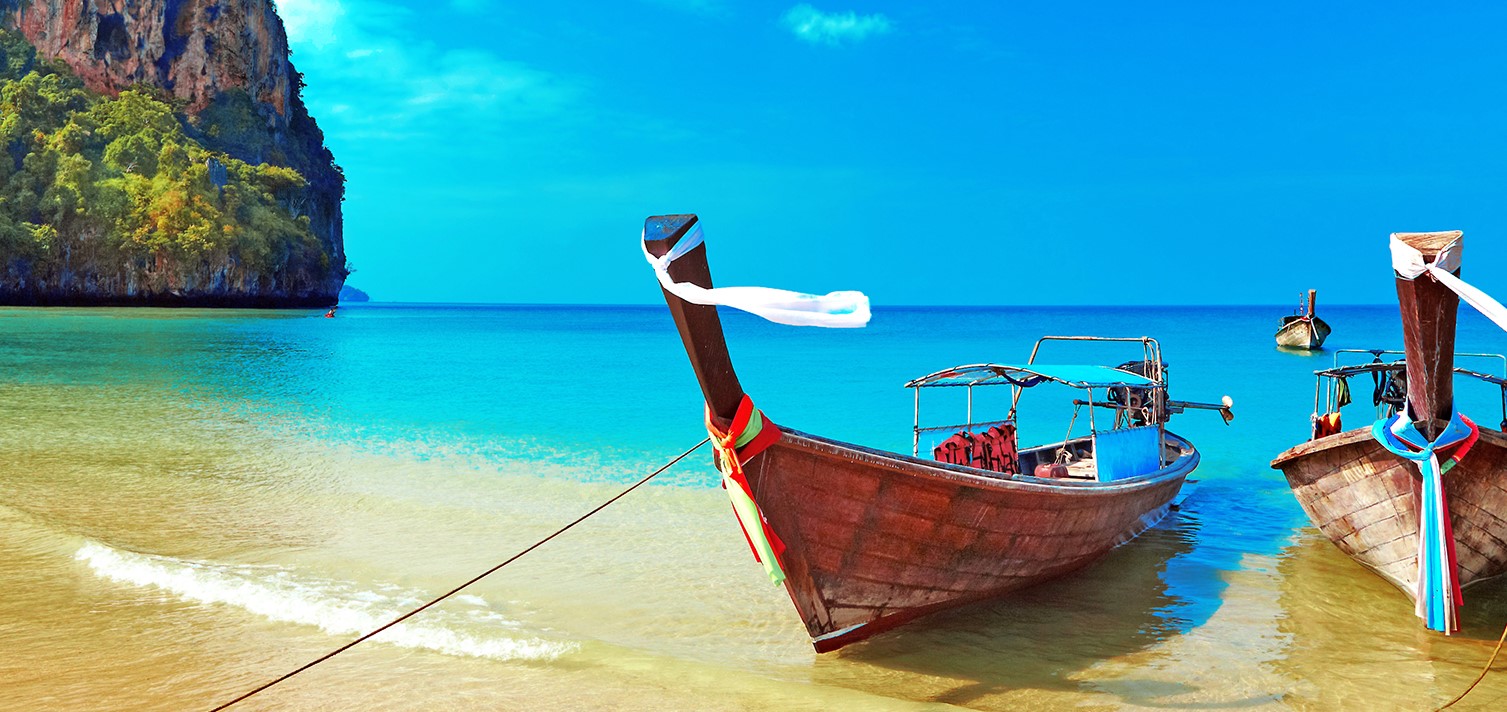 Ten
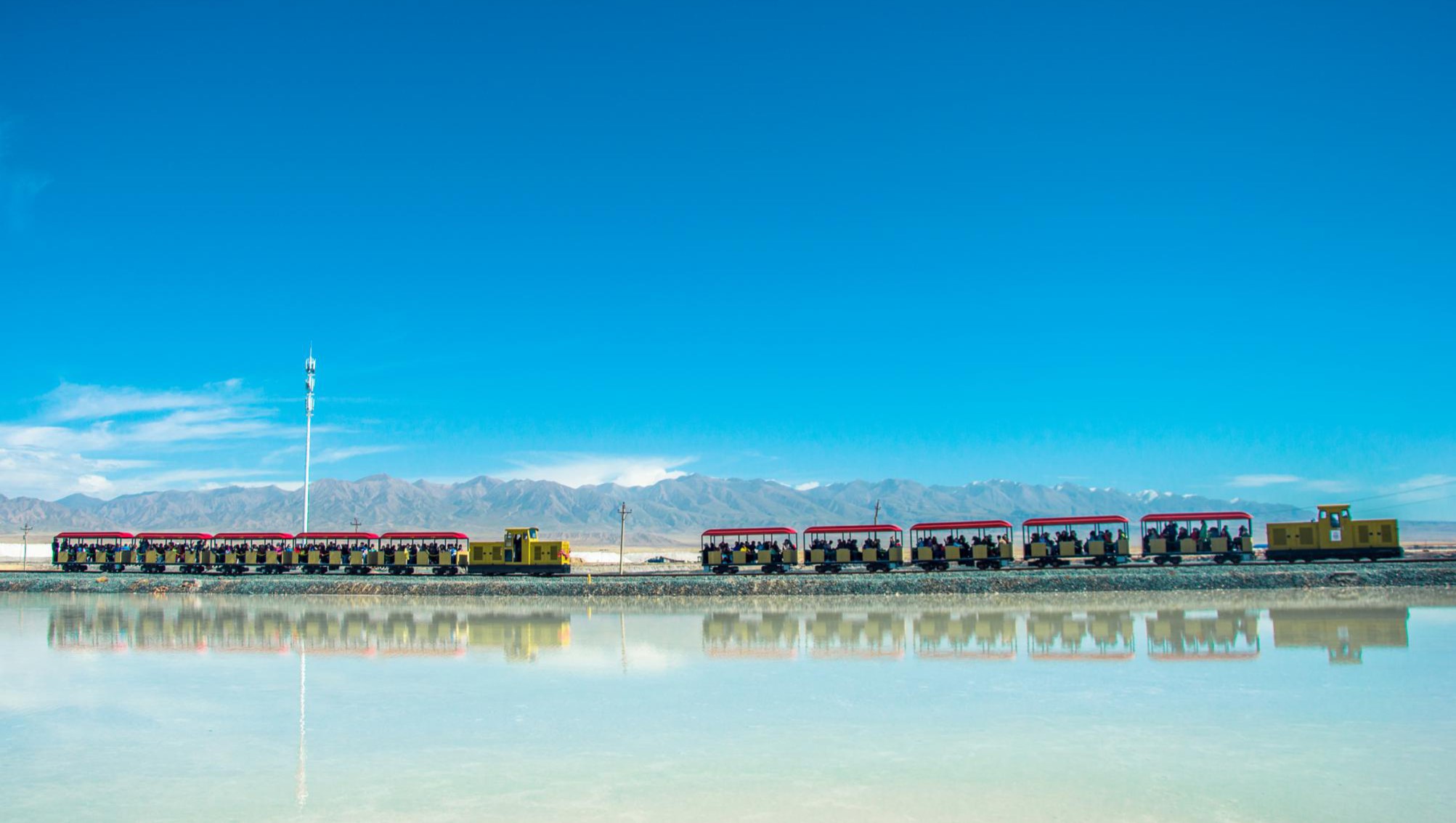 Nine
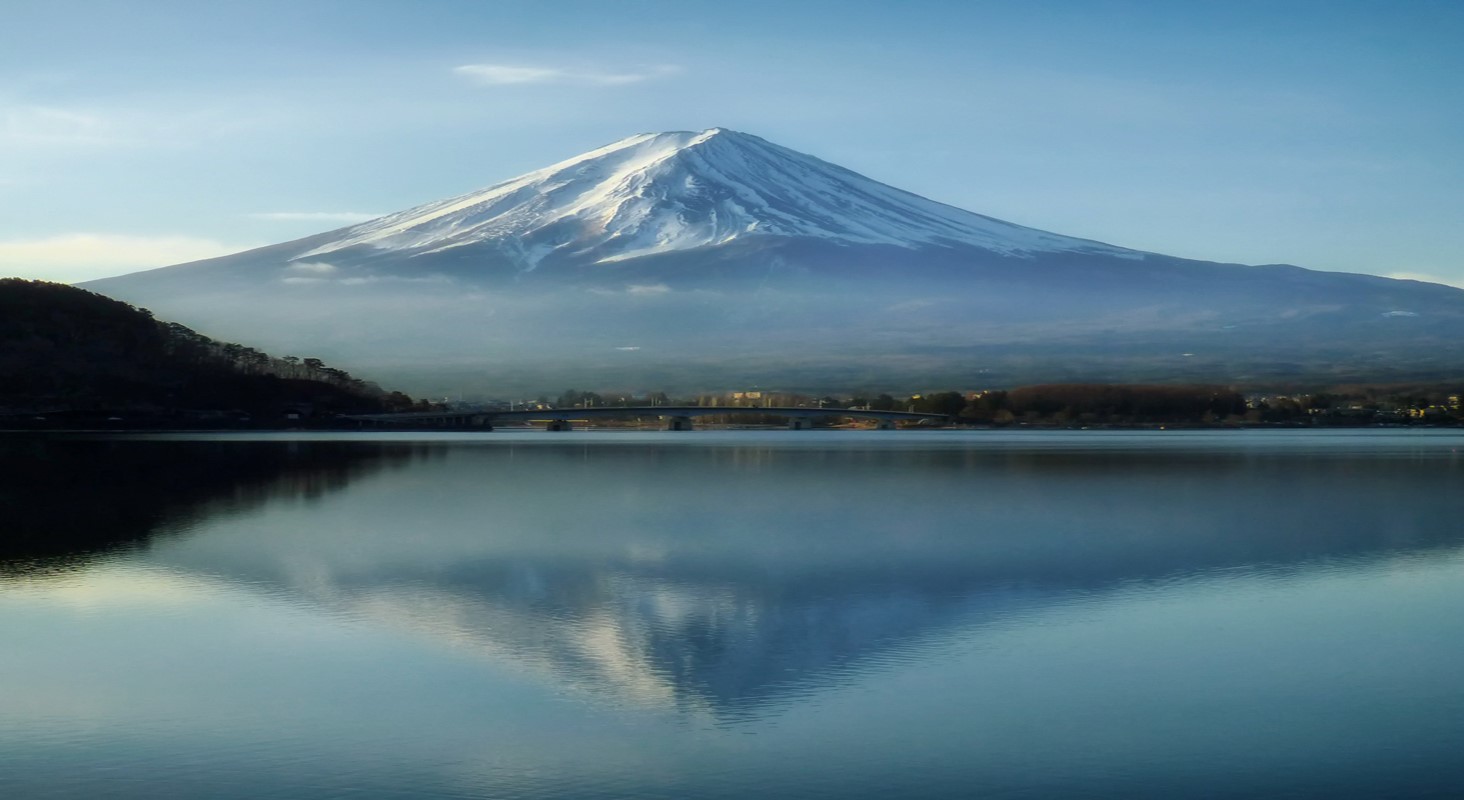 Eight
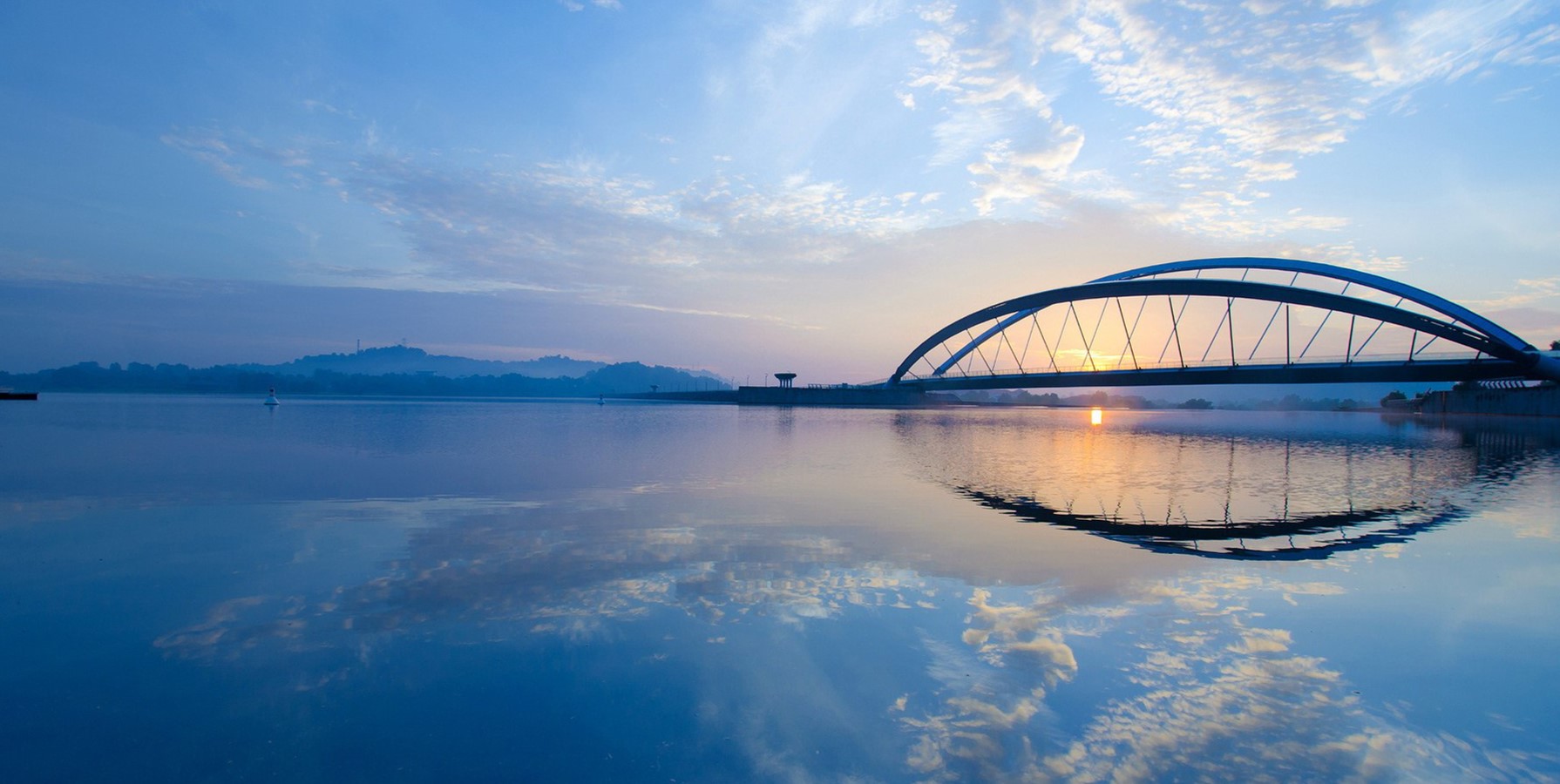 Seven
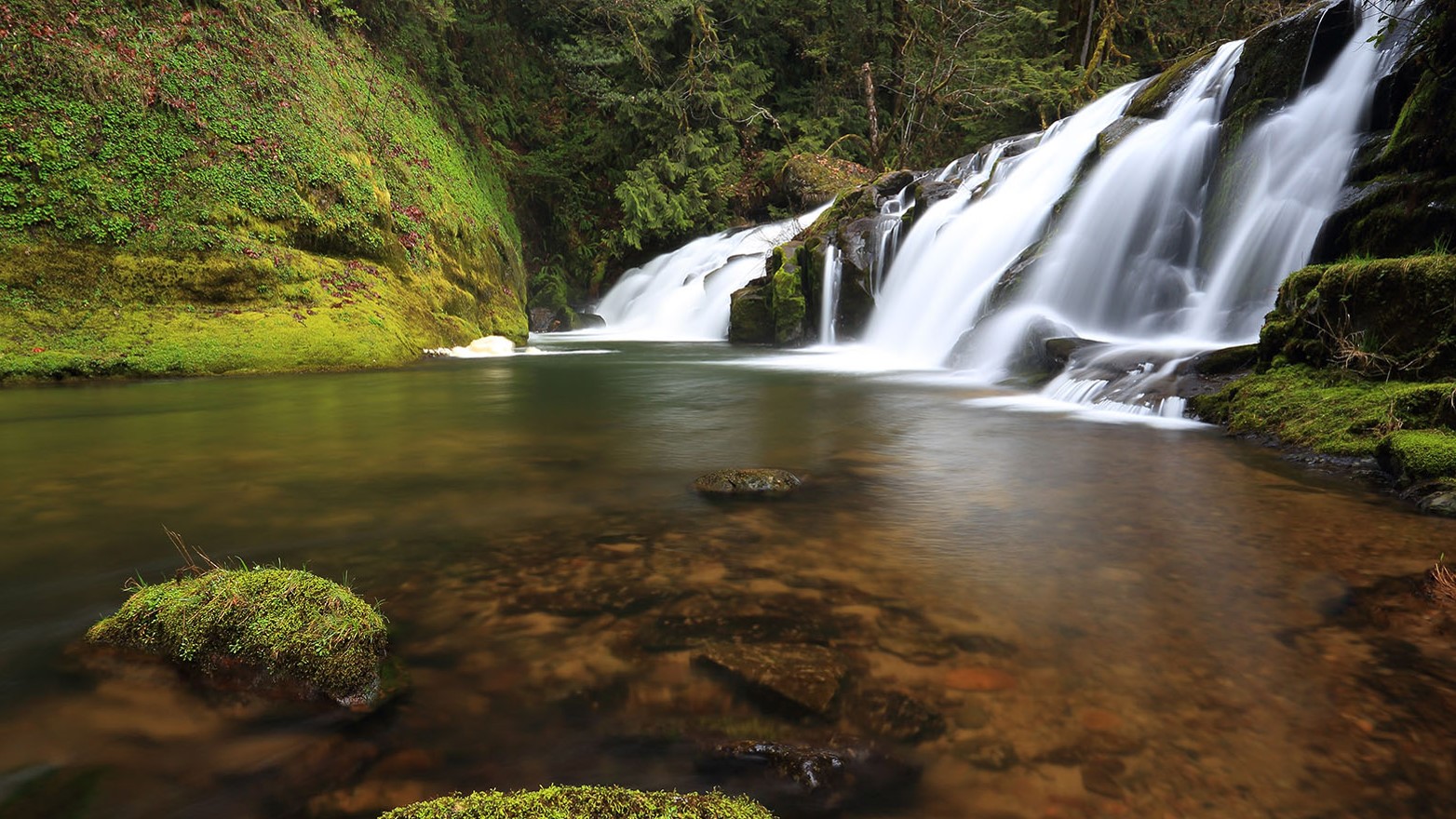 Six
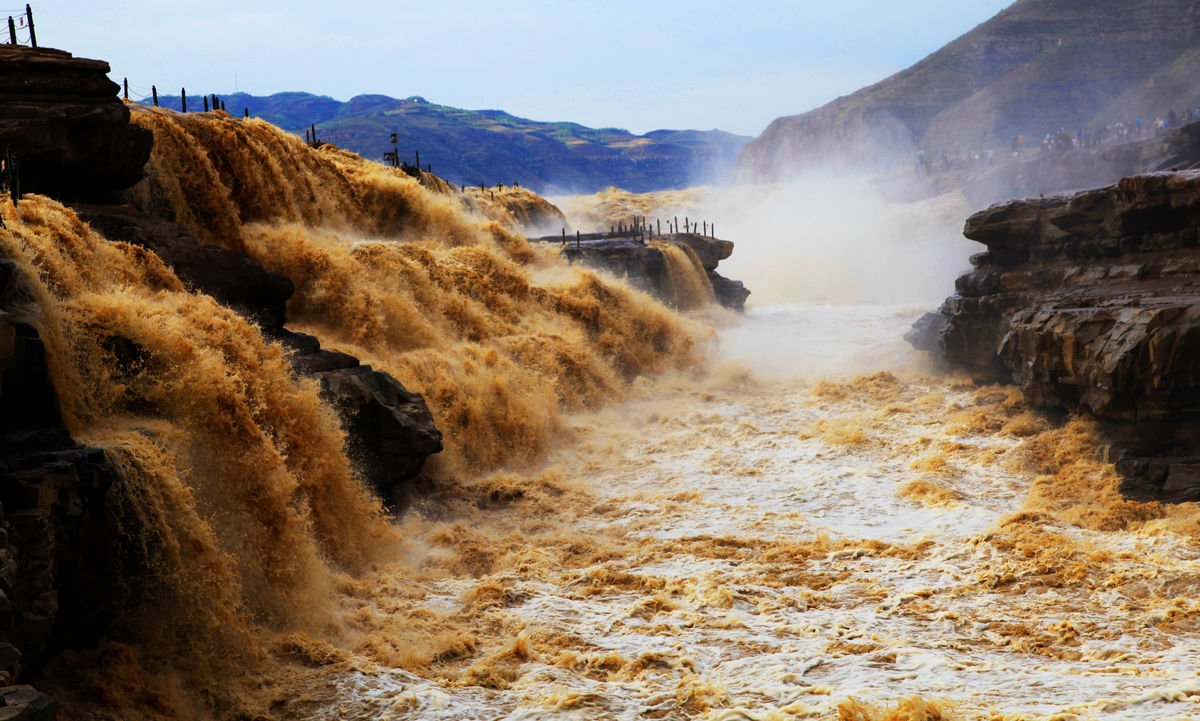 Five
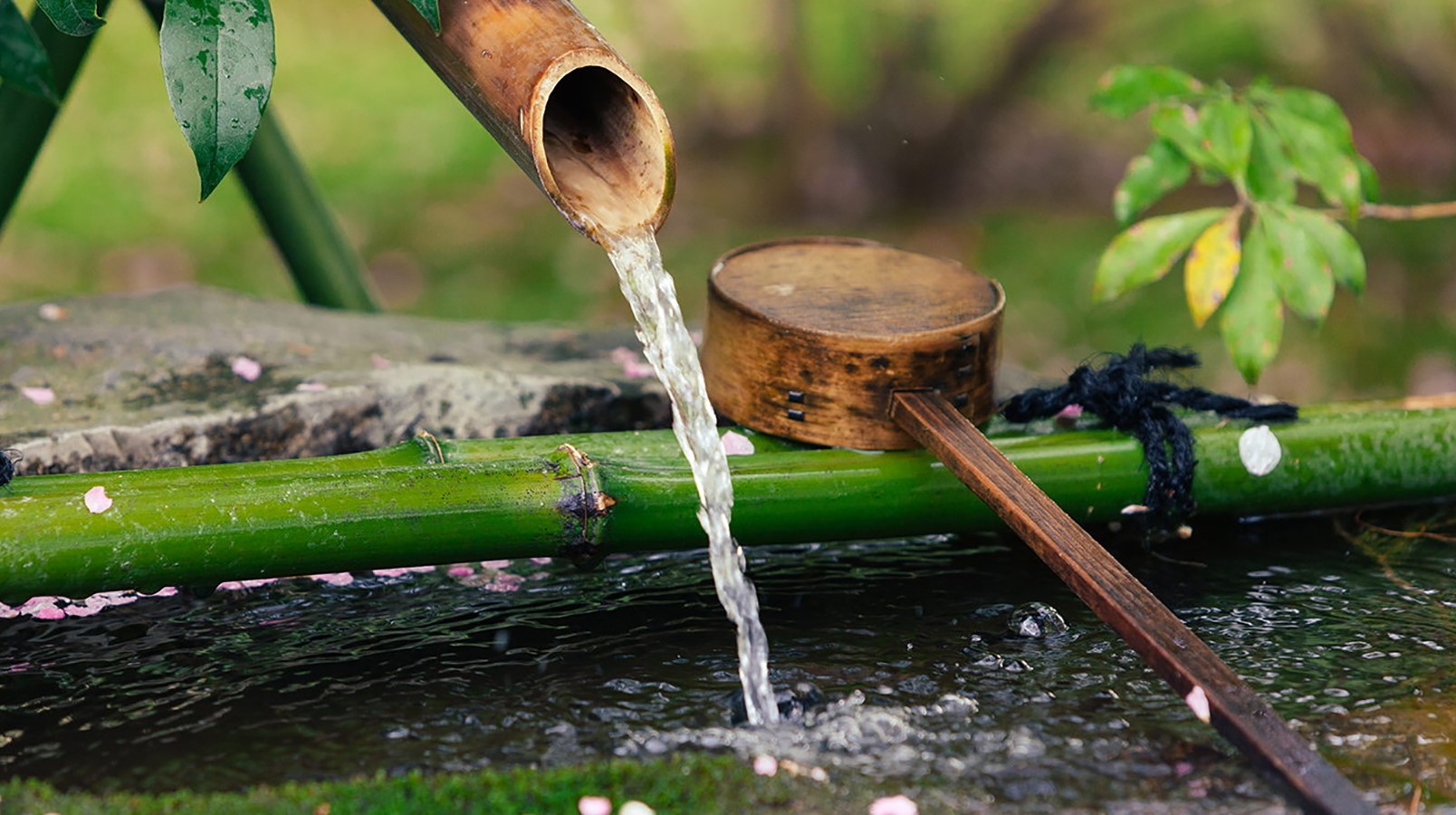 Four
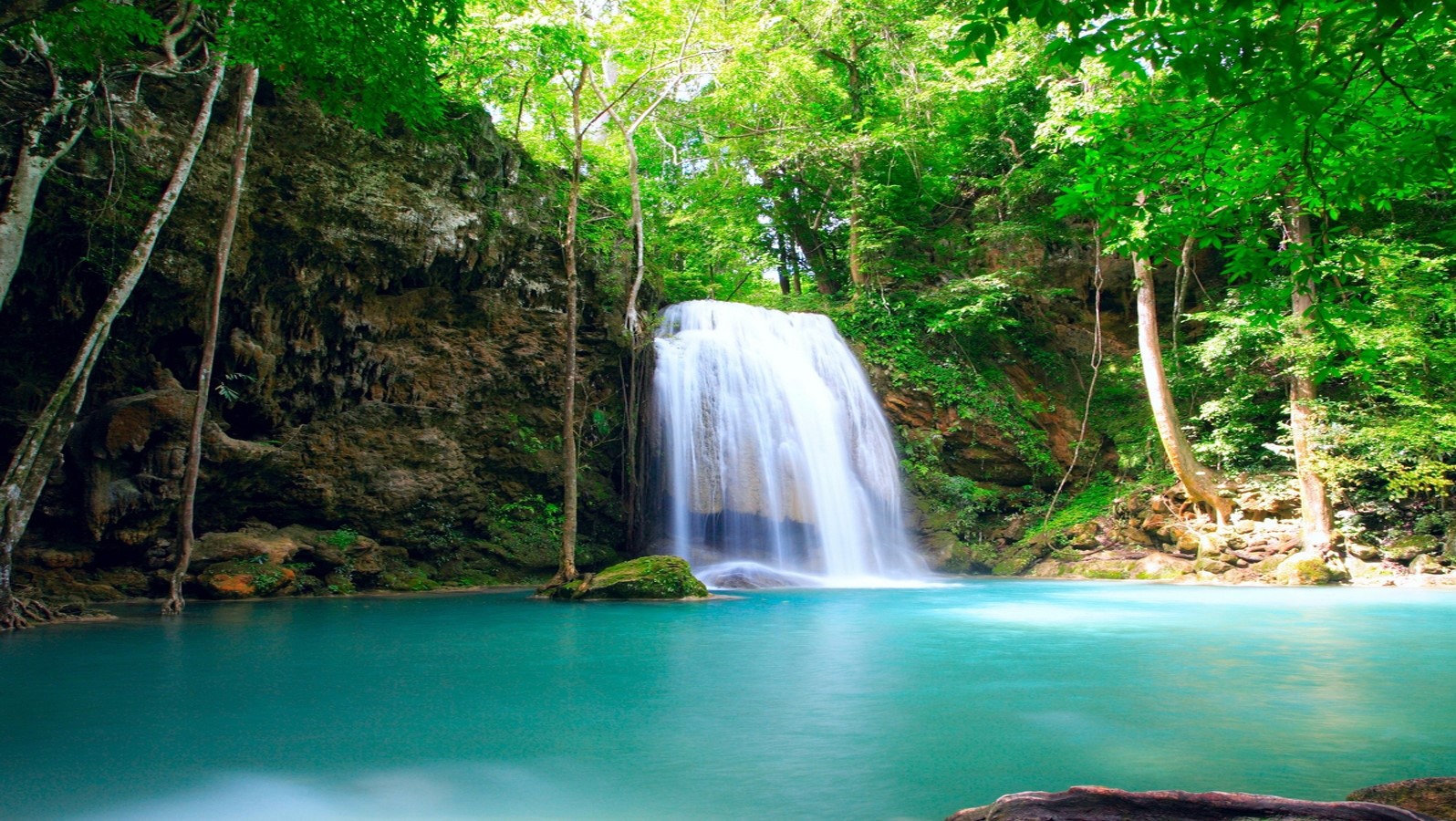 Three
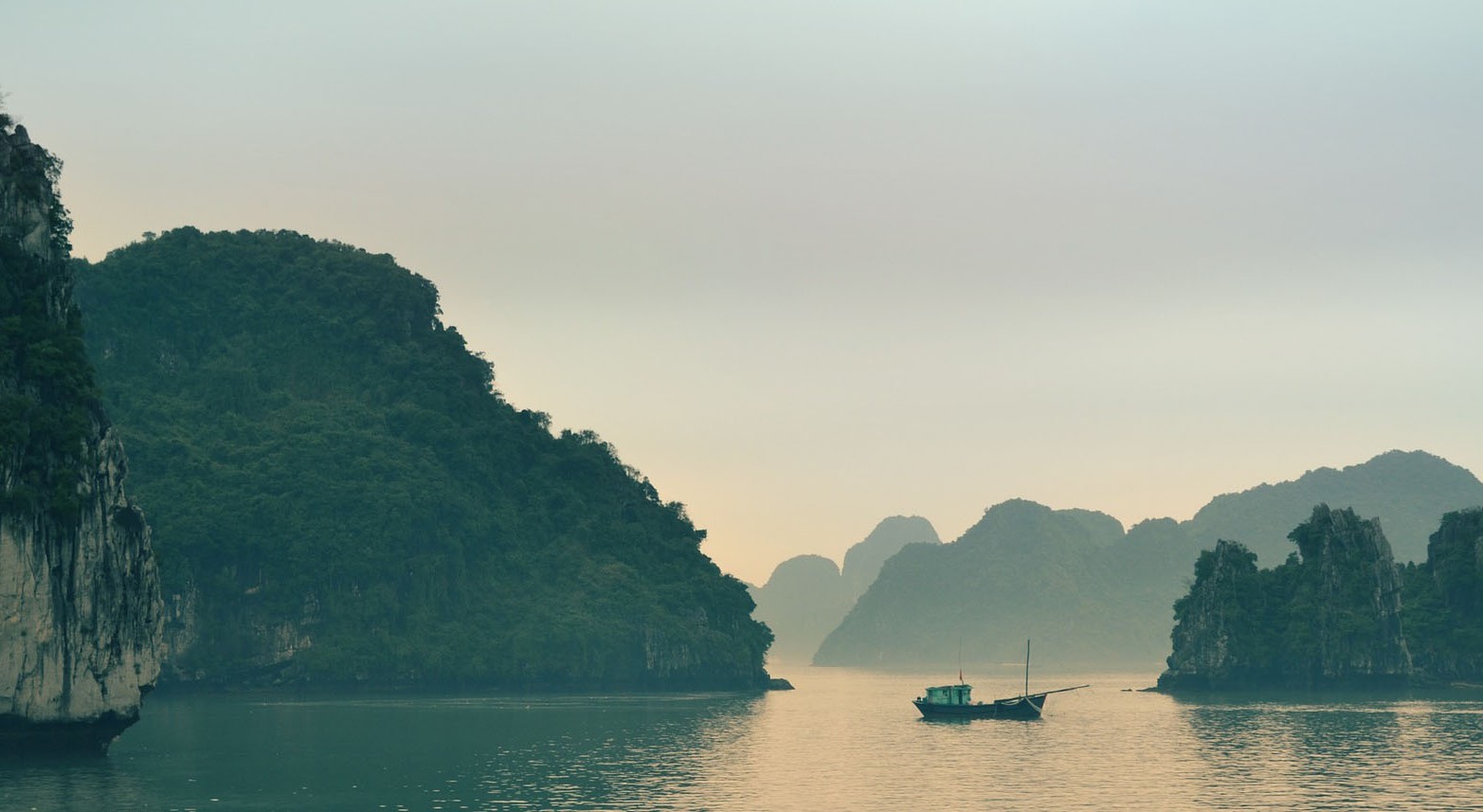 Two
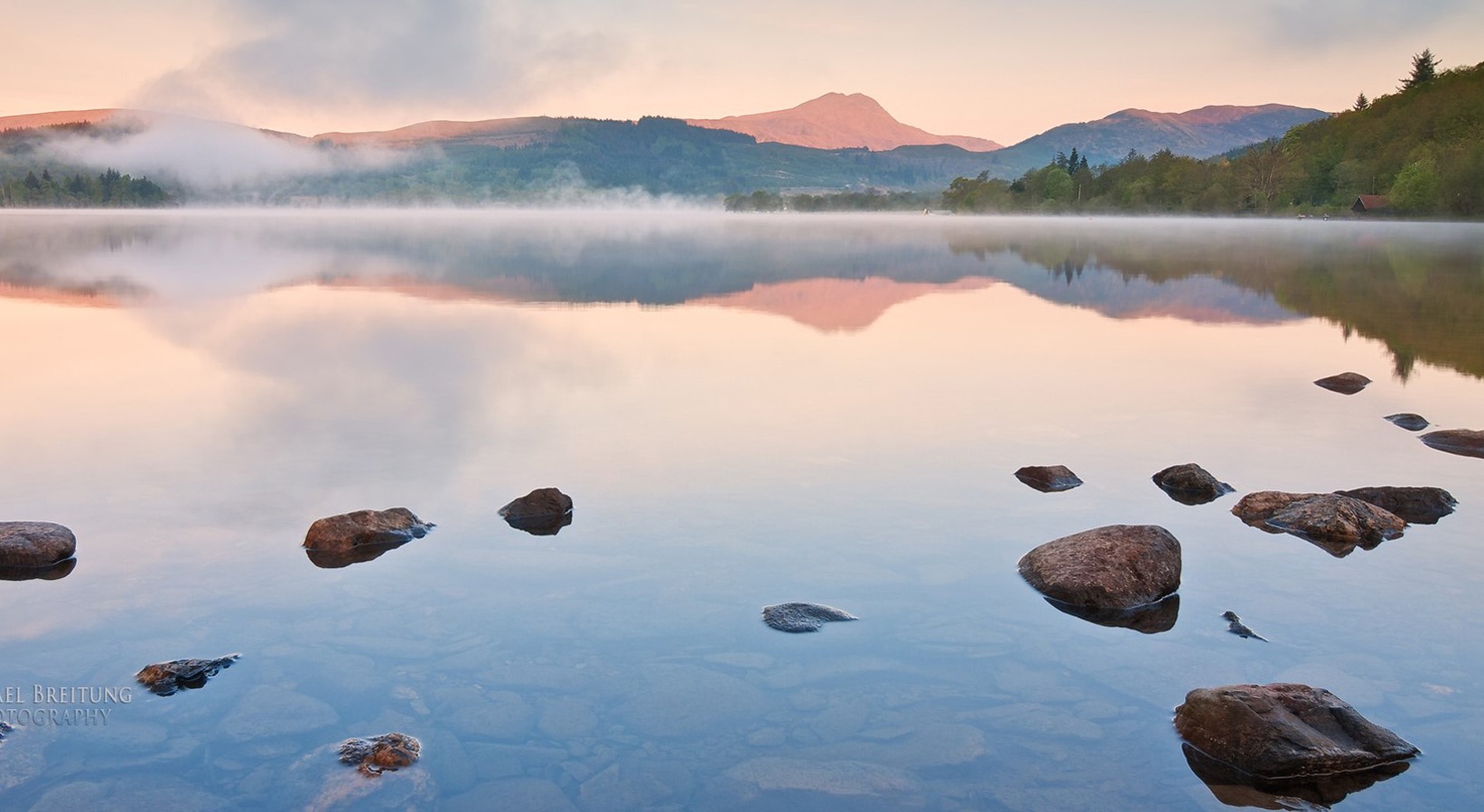 One
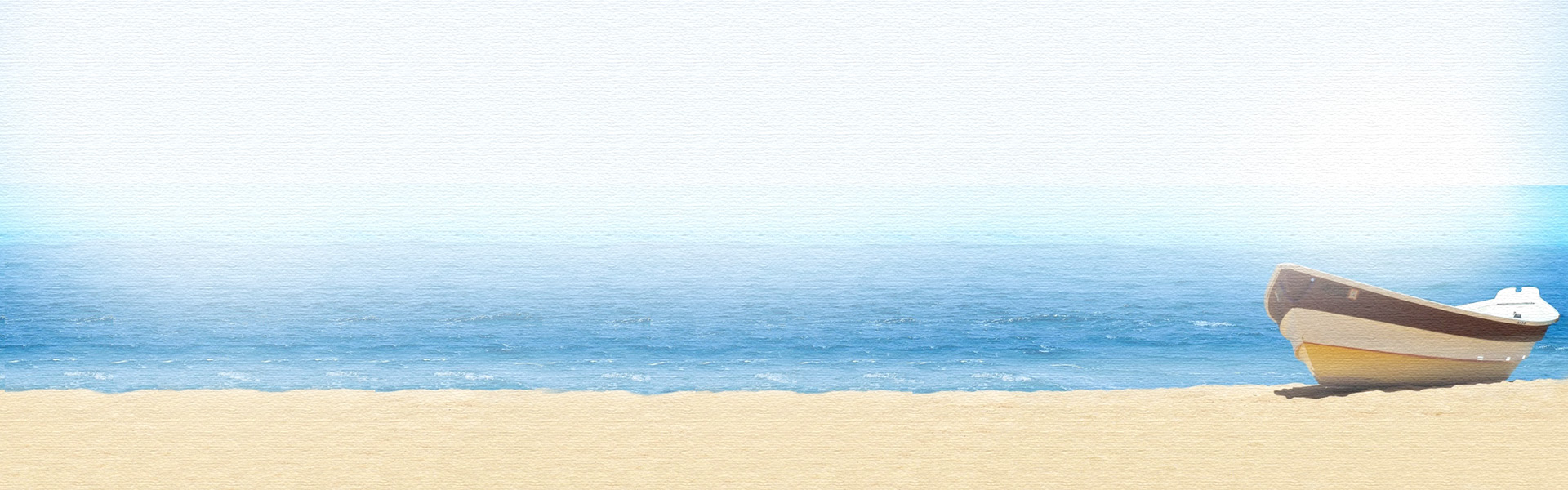 Zero
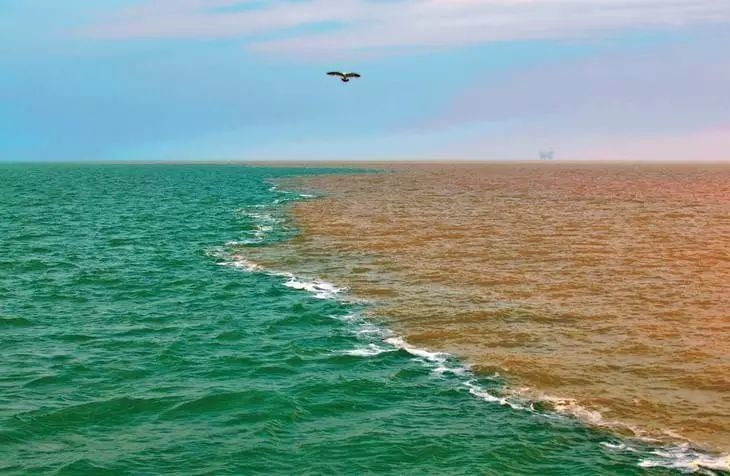 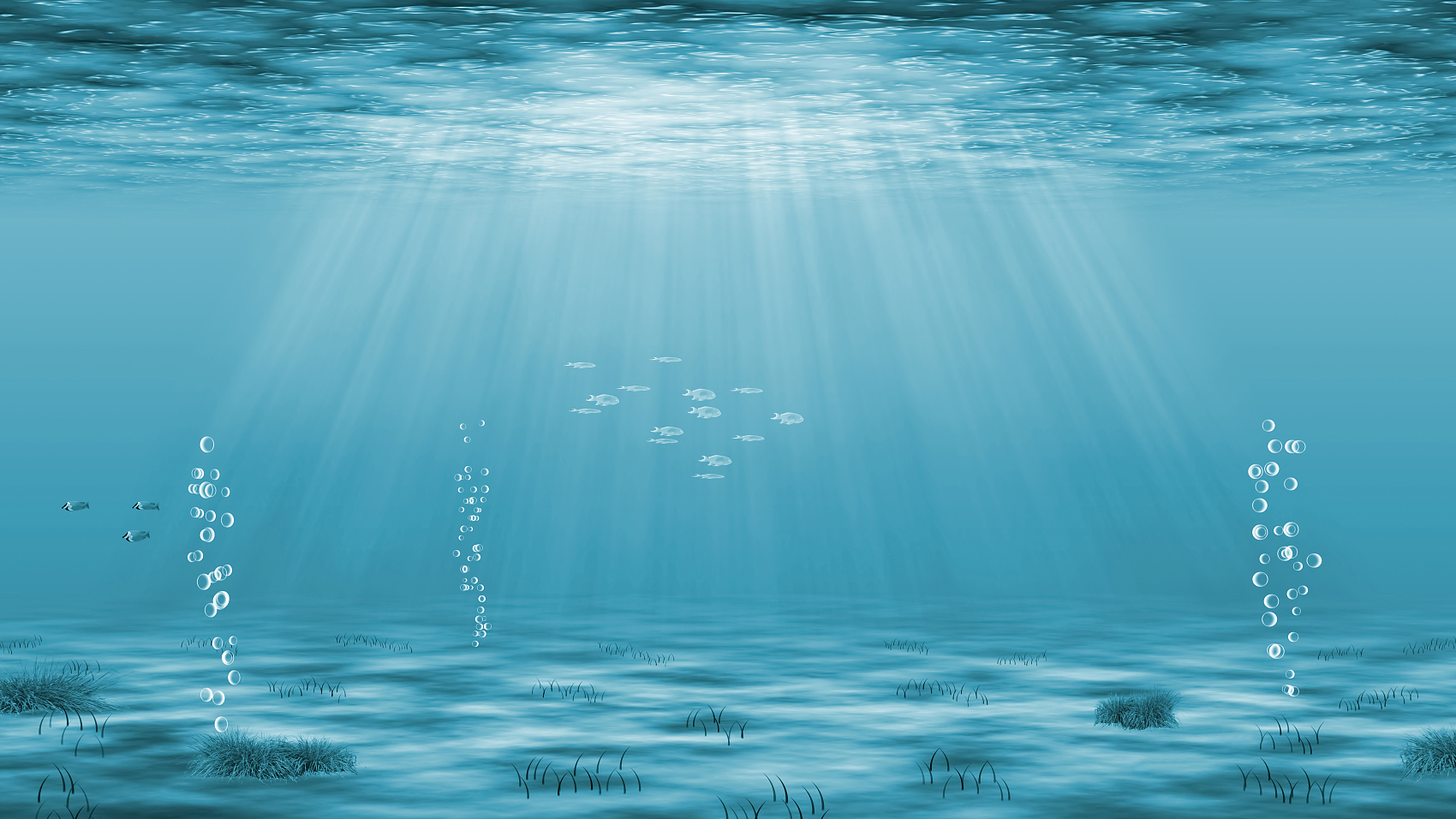 自然界中的水
是纯净物还是混合物？
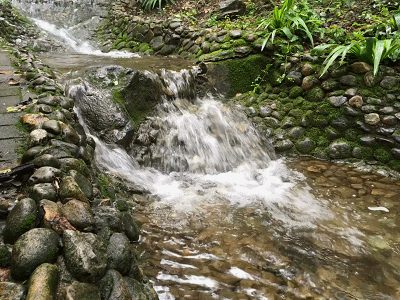 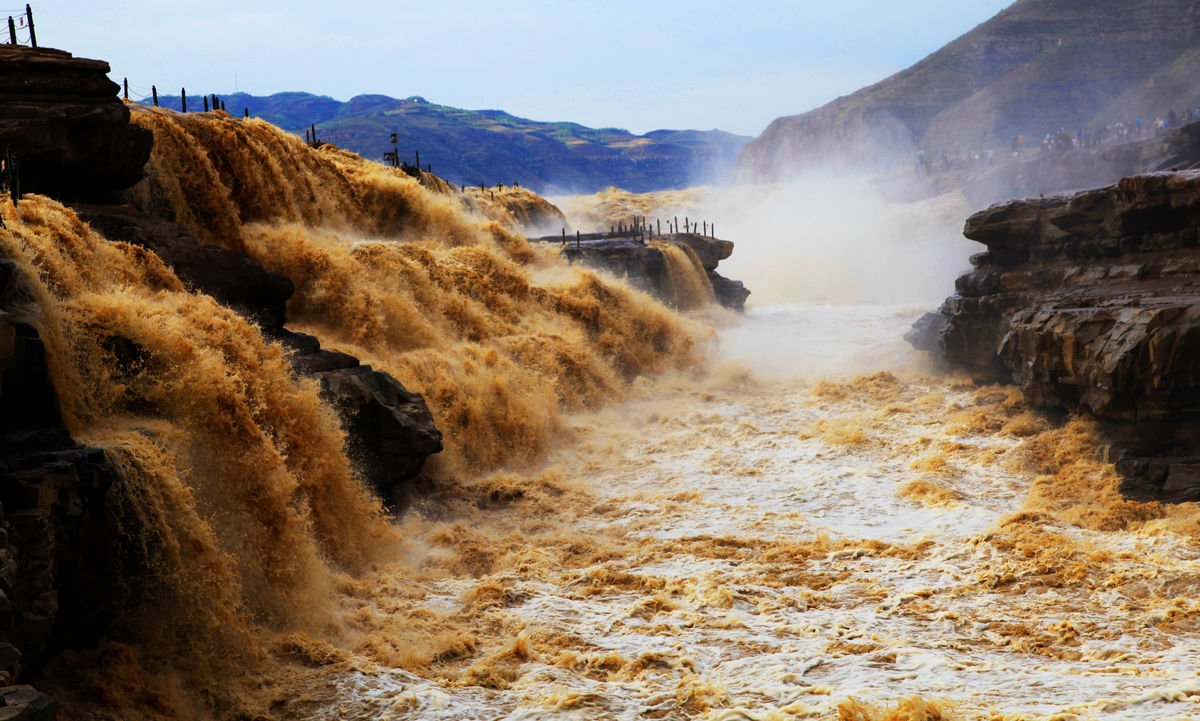 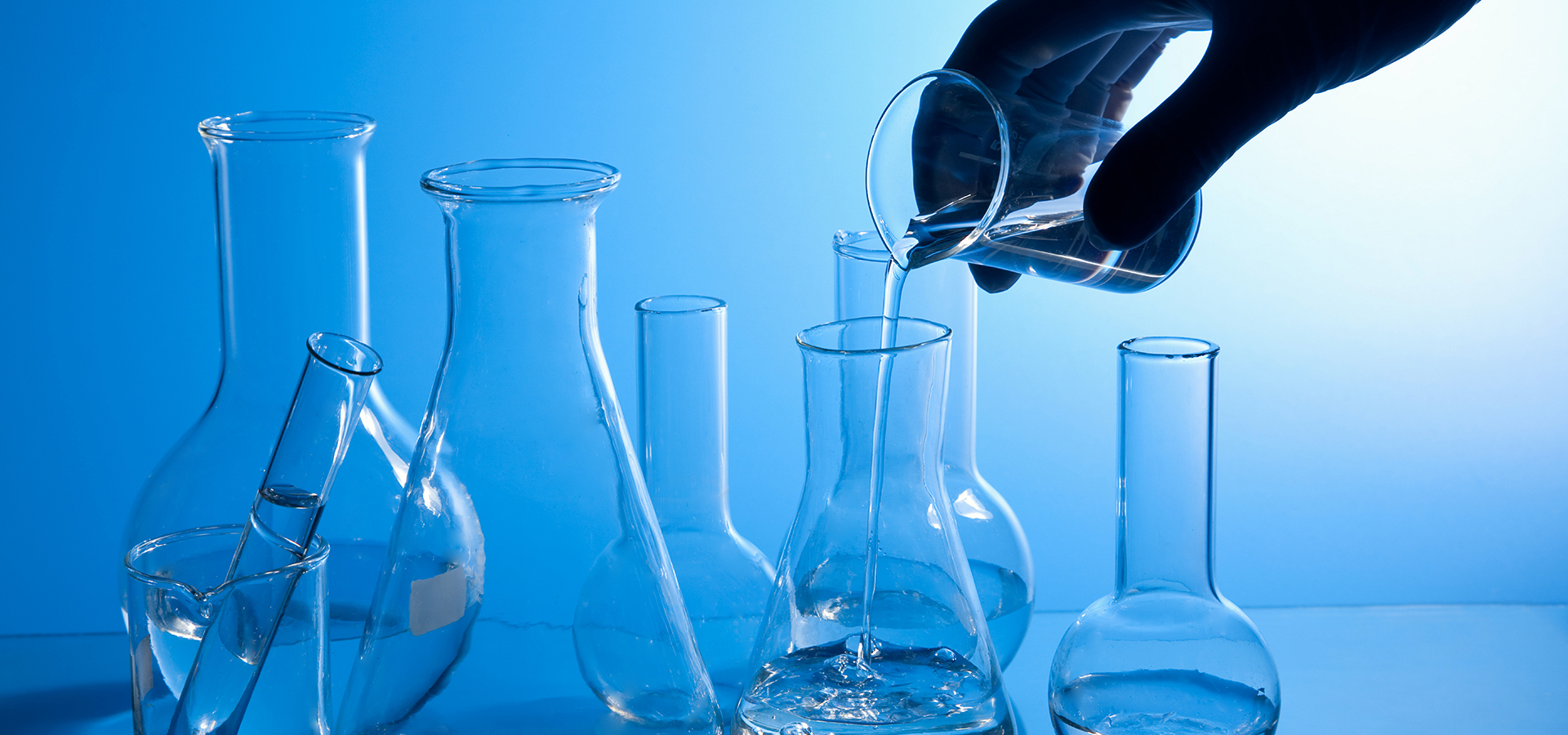 实验1：探究不同物质在水中分散的现象象
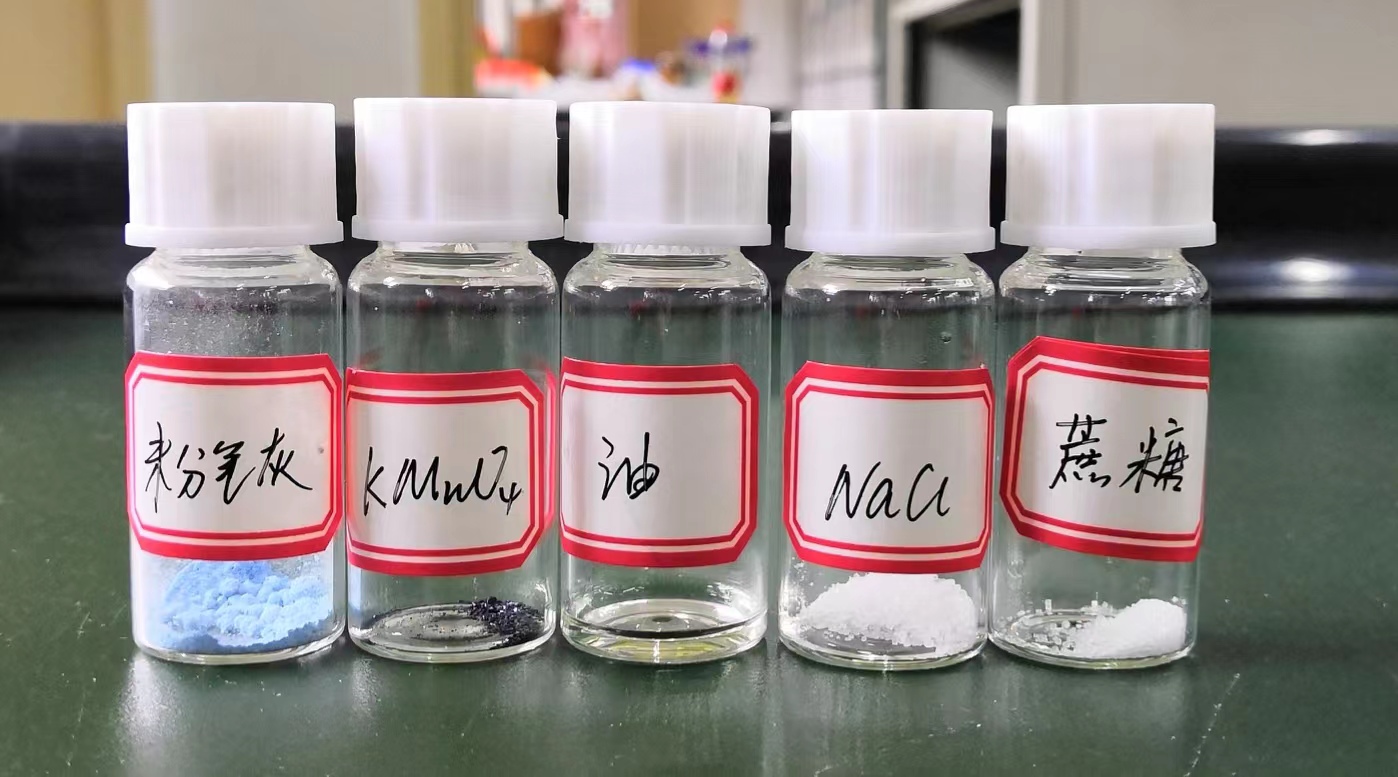 实验内容
1.四人一组，分工合作
2.分别往装有粉笔灰、植物油、高锰酸钾、食盐和蔗糖的小瓶  
  中加入2吸管水,盖上瓶塞，用力振荡
3.注意观察振荡过程及静置后的实验现象
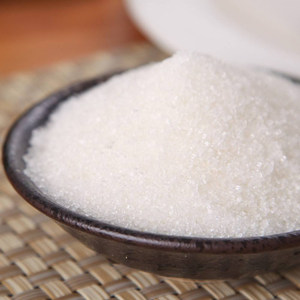 ？
加快物质分散的方法
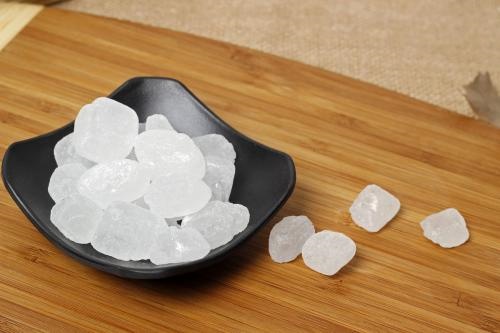 搅拌或振荡
将固体研磨成粉末
加热或者用热水溶解
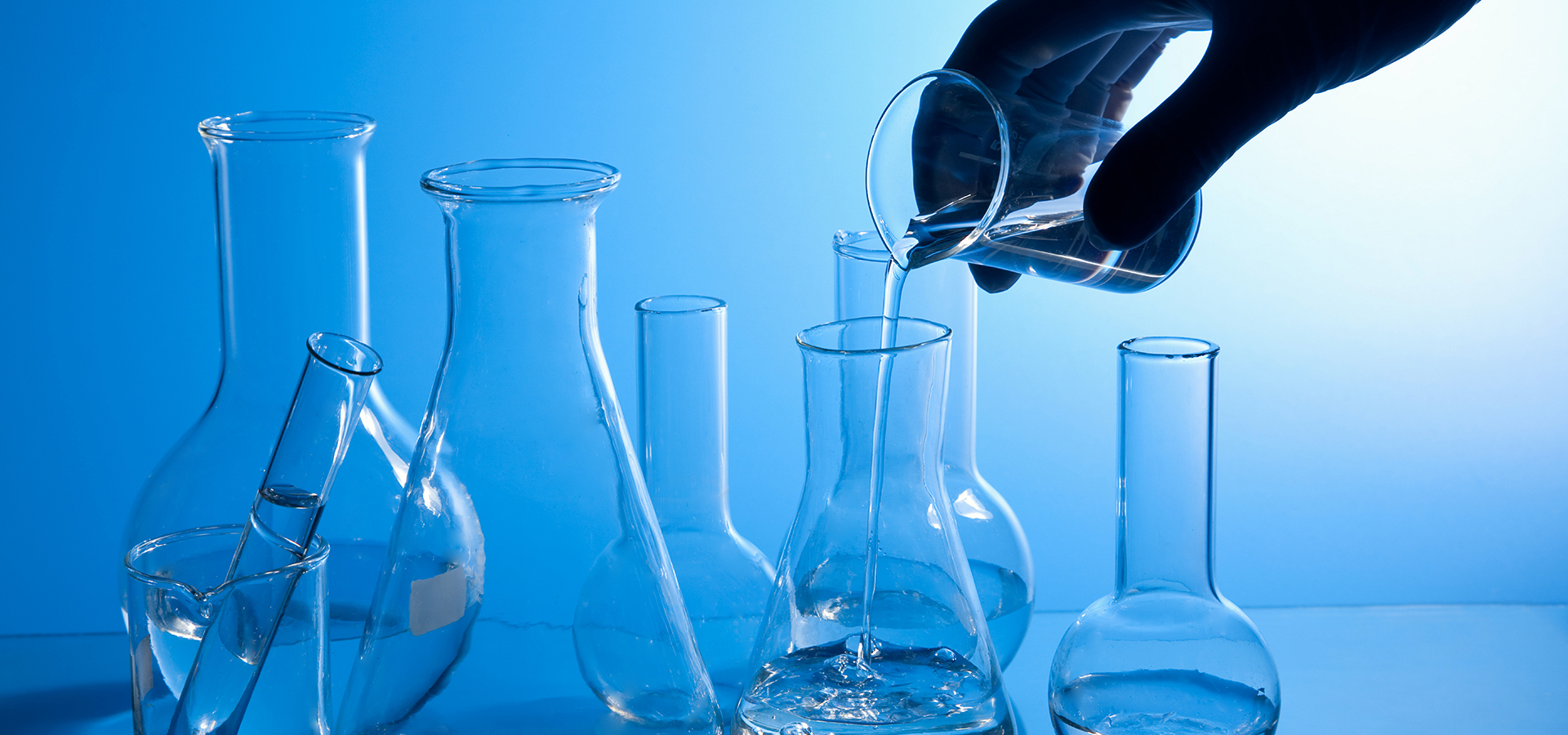 实验1：探究不同物质在水中分散的现象象
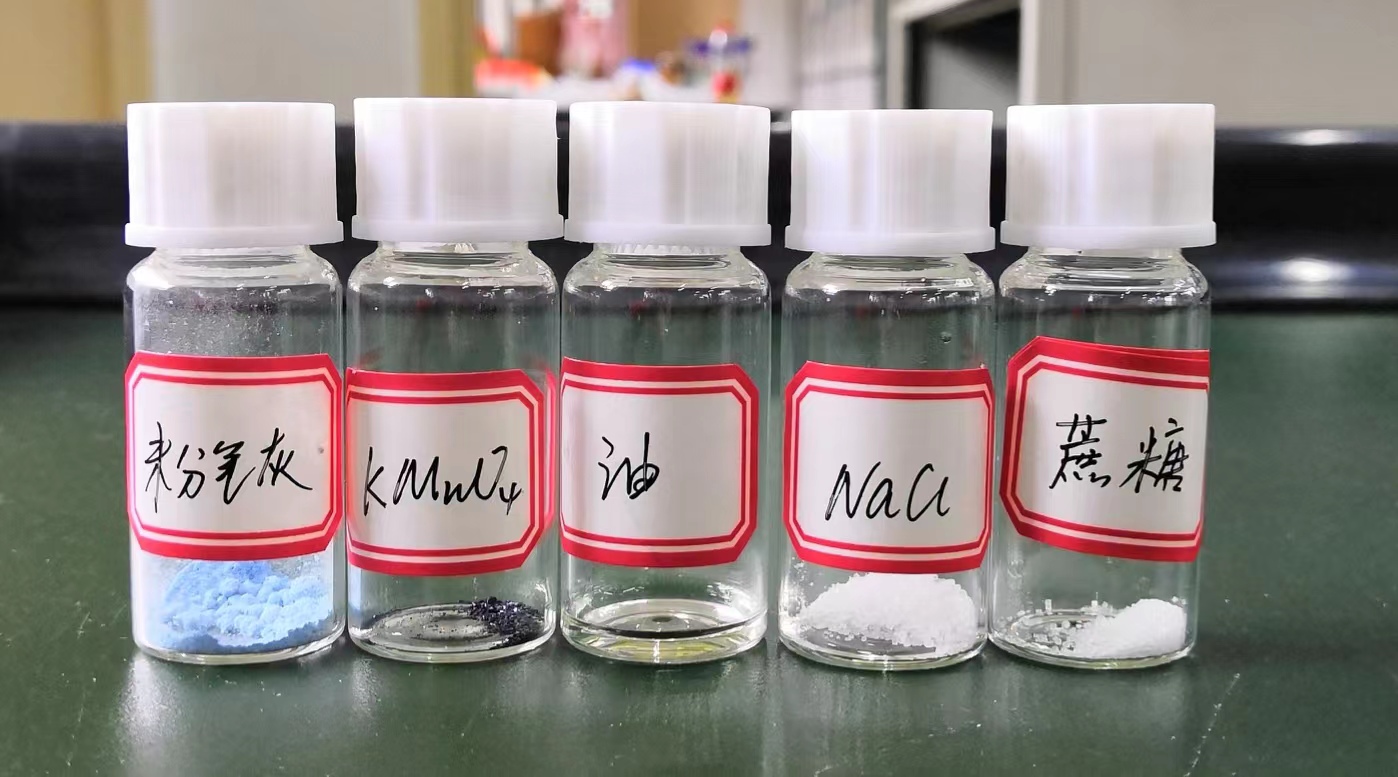 实验内容
1.四人一组，分工合作
2.分别往装有粉笔灰、植物油、高锰酸钾、食盐和蔗糖的小瓶  
  中加入2吸管水,盖上瓶塞，用力振荡
3.注意观察振荡过程及静置后的实验现象
物质是否消失
是否澄清
静置后是否分层或沉淀
实验现象
样品名称
粉笔灰
固体不消失
浑浊
沉淀，固体下沉
植物油
油滴不消失
浑浊
分层，液体上浮
蔗糖
消失
澄清
不分层、无沉淀
食盐
消失
澄清
不分层、无沉淀
高锰酸钾
消失  液体呈紫红色
澄清
不分层、无沉淀
根据实验现象，你能将上述物质分散于水中的现象分类吗？你的分类依据是什么 ？
构建概念
分散系
样品名称
定义
物质以细小的固体颗粒形式分散在水中
悬浊液
粉笔灰+水
乳浊液
植物油+水
物质以小液滴的形式分散在水中
蔗糖+水
固体消失不见？
溶液
食盐+水
高锰酸钾+水
根据实验现象，你能将上述物质分散于水中的现象分类吗？你的分类依据是什么 ？
资料卡片：
物质导电的原因：要有自由移动的带电微粒。
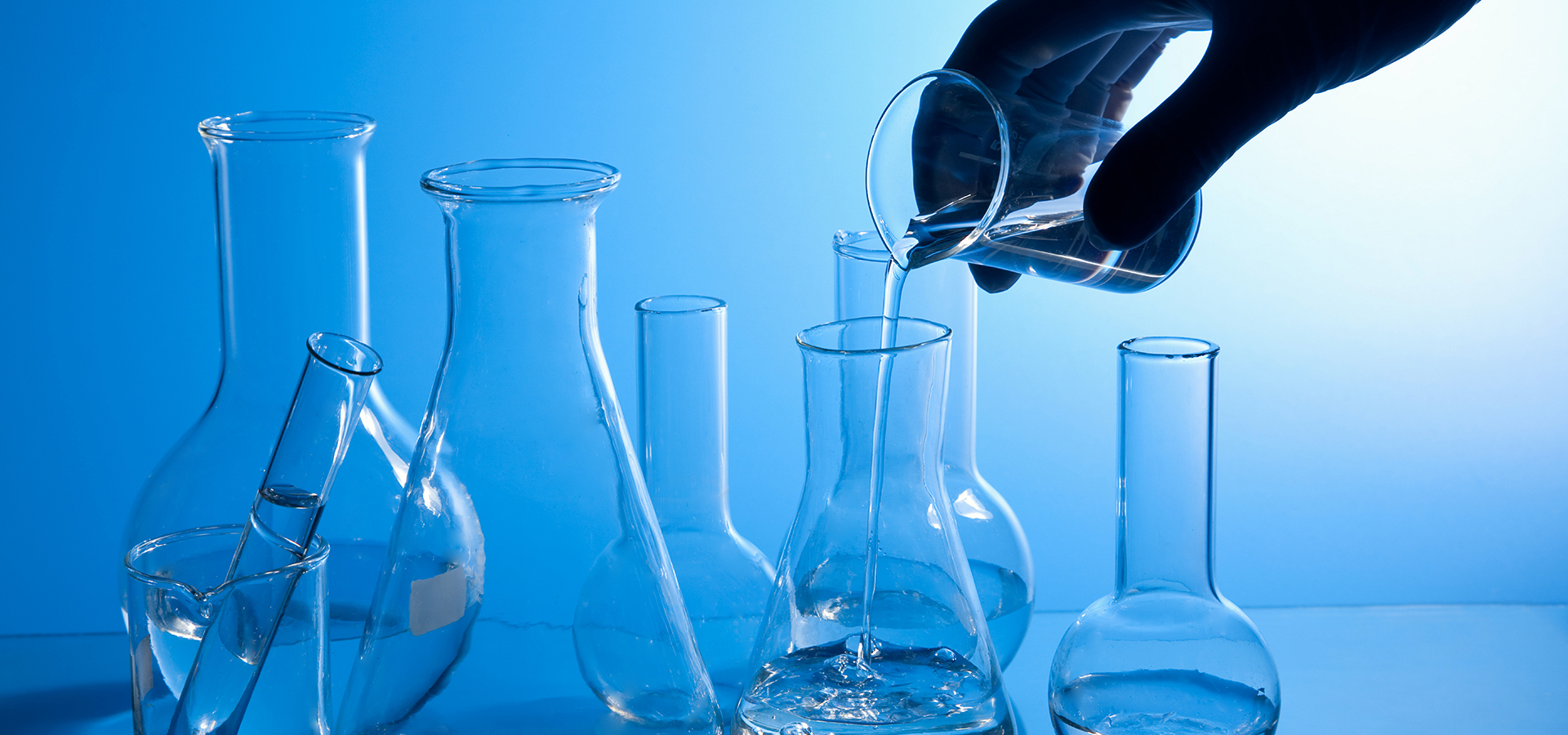 实验2：导电性实验
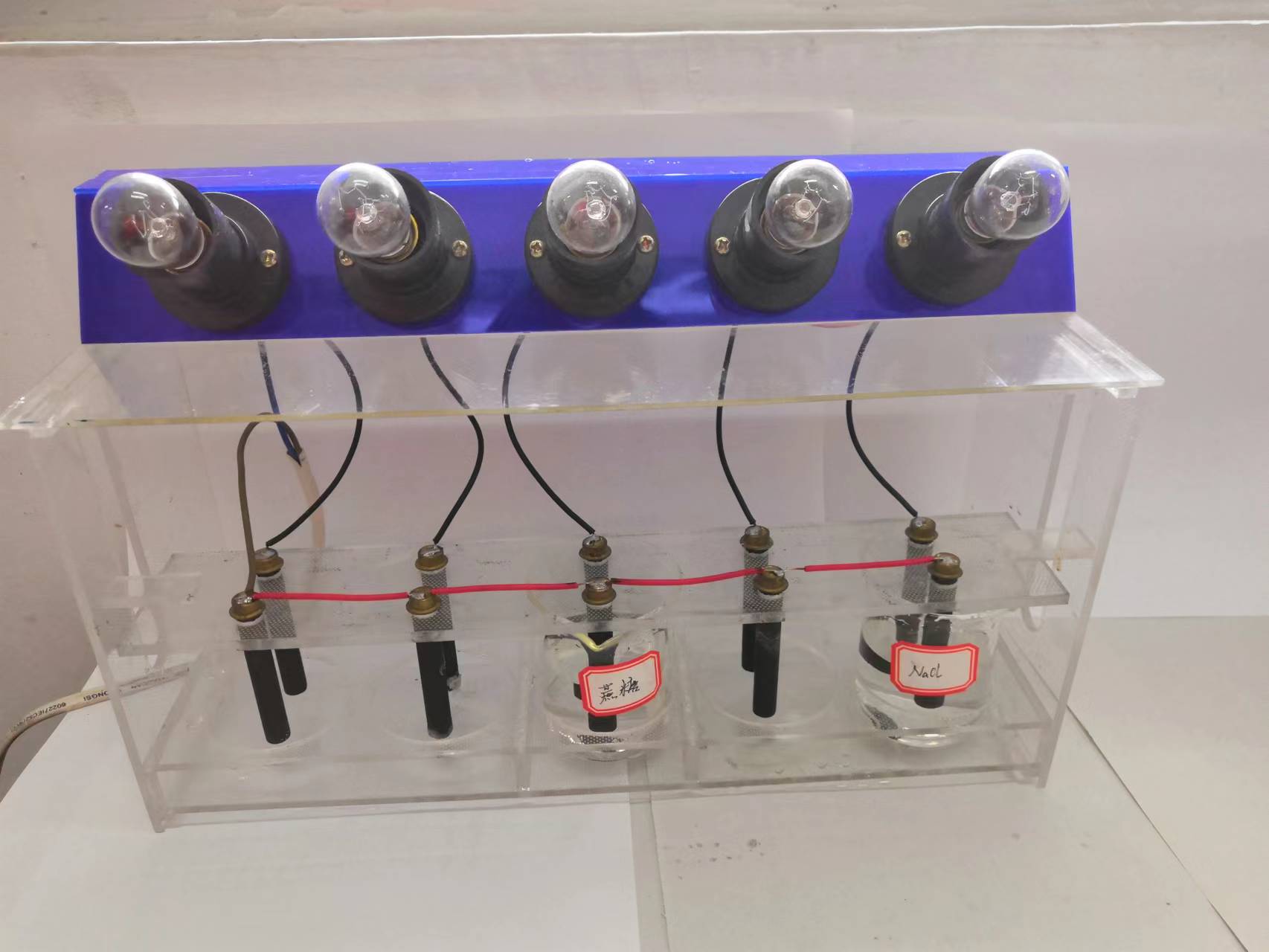 溶液是物质以                  的形式分散在水中形成的混合物
分子或离子
资料卡片：
1.相同条件下，同种物质的溶液中，离子浓度越大，导电能力越强。
2.溶液导电能力越强，导电实验器亮的灯越多。
物质溶解及溶液形成
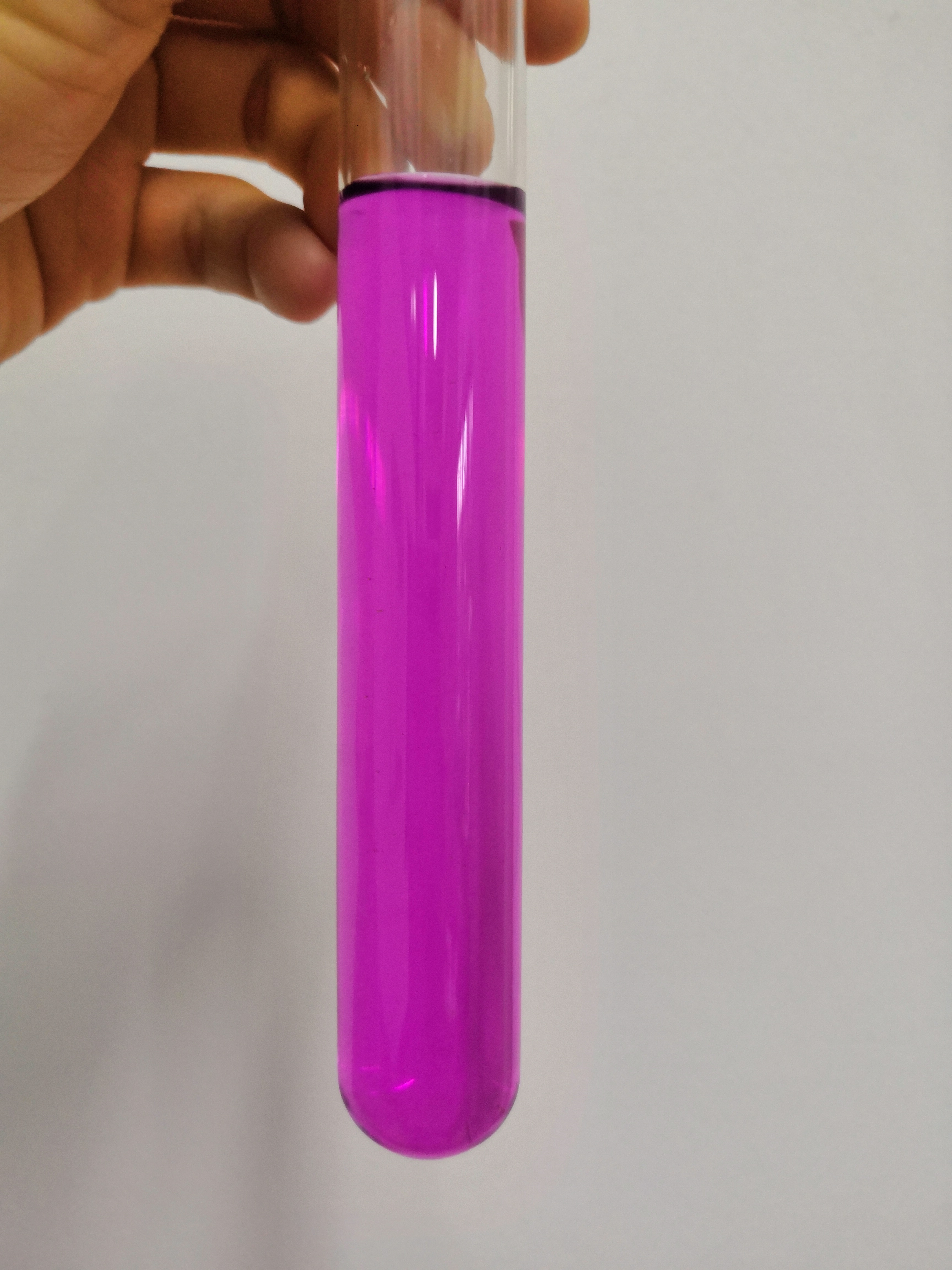 溶解：物质以分子或离子的形式        分散在
          水中的过程
均匀
溶液：物质溶解后形成的                   混合物
均一、
稳定的
特征
均一性：是指液体各部分的性质相同（包括密度、浓度）
稳定性：是指在外界条件不变的情况下，溶液中的物质不会随意析出
溶液是物质以分子或离子的形式分散在                 中形成的均一稳定混合物
反思提升
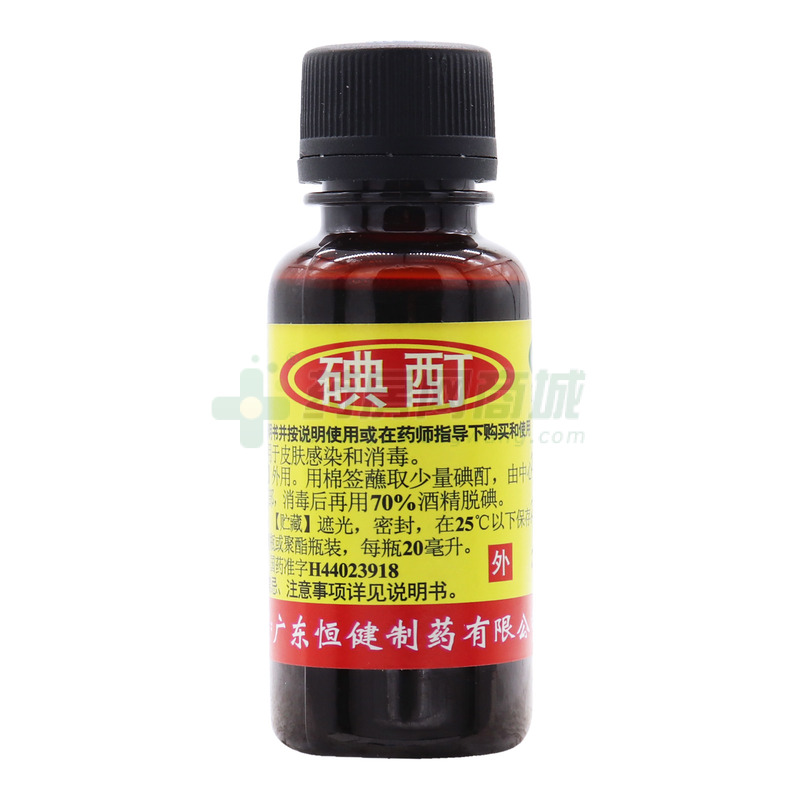 碘酊：又称为碘酒，是将碘溶于酒精制成的溶液。具有消毒、消肿、杀菌等效用。为家庭常备的急救药品之一。
另一种物质
你对溶液有什么新的认识？
分散形式
基本特征
共同点
小结：
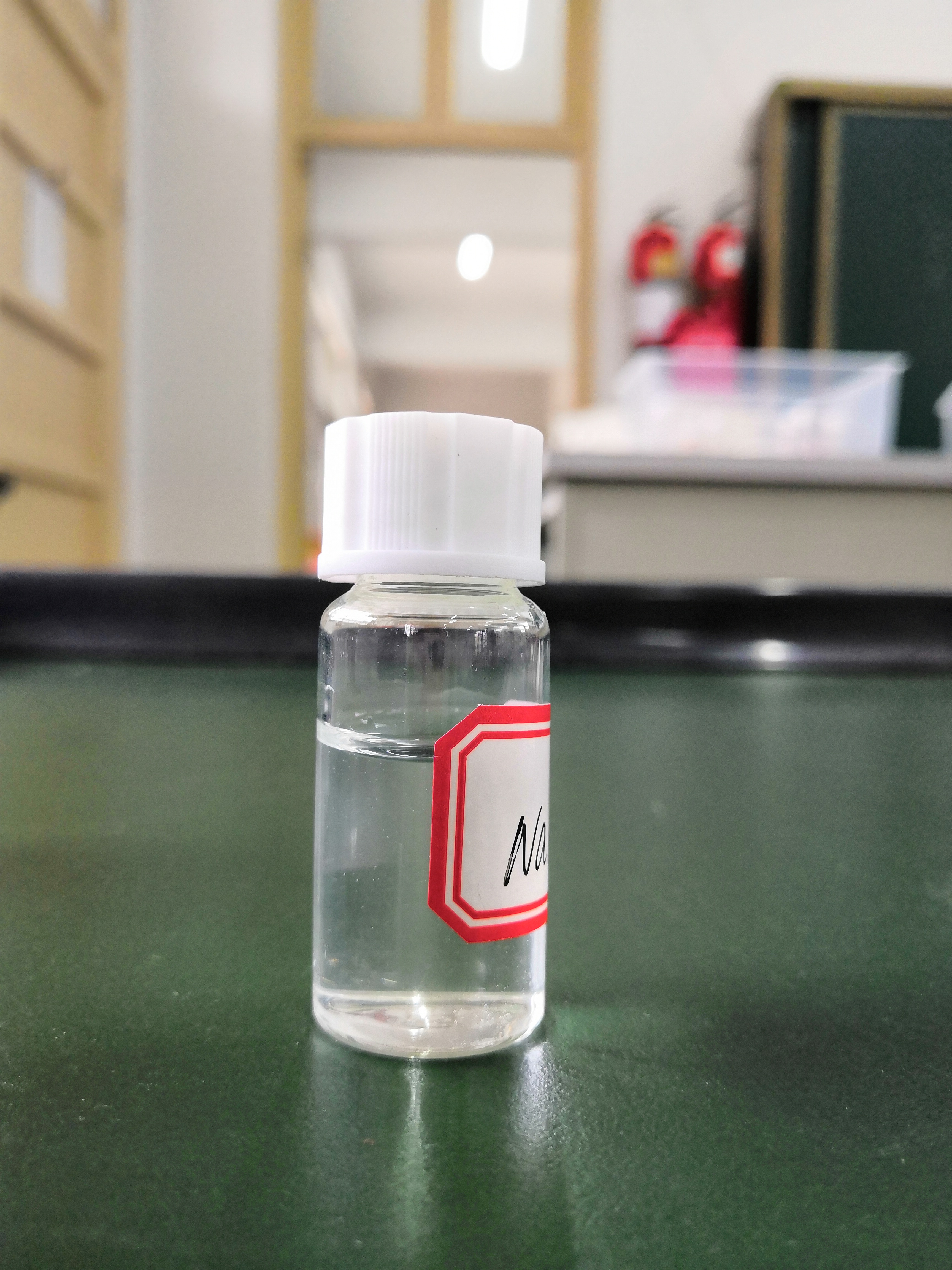 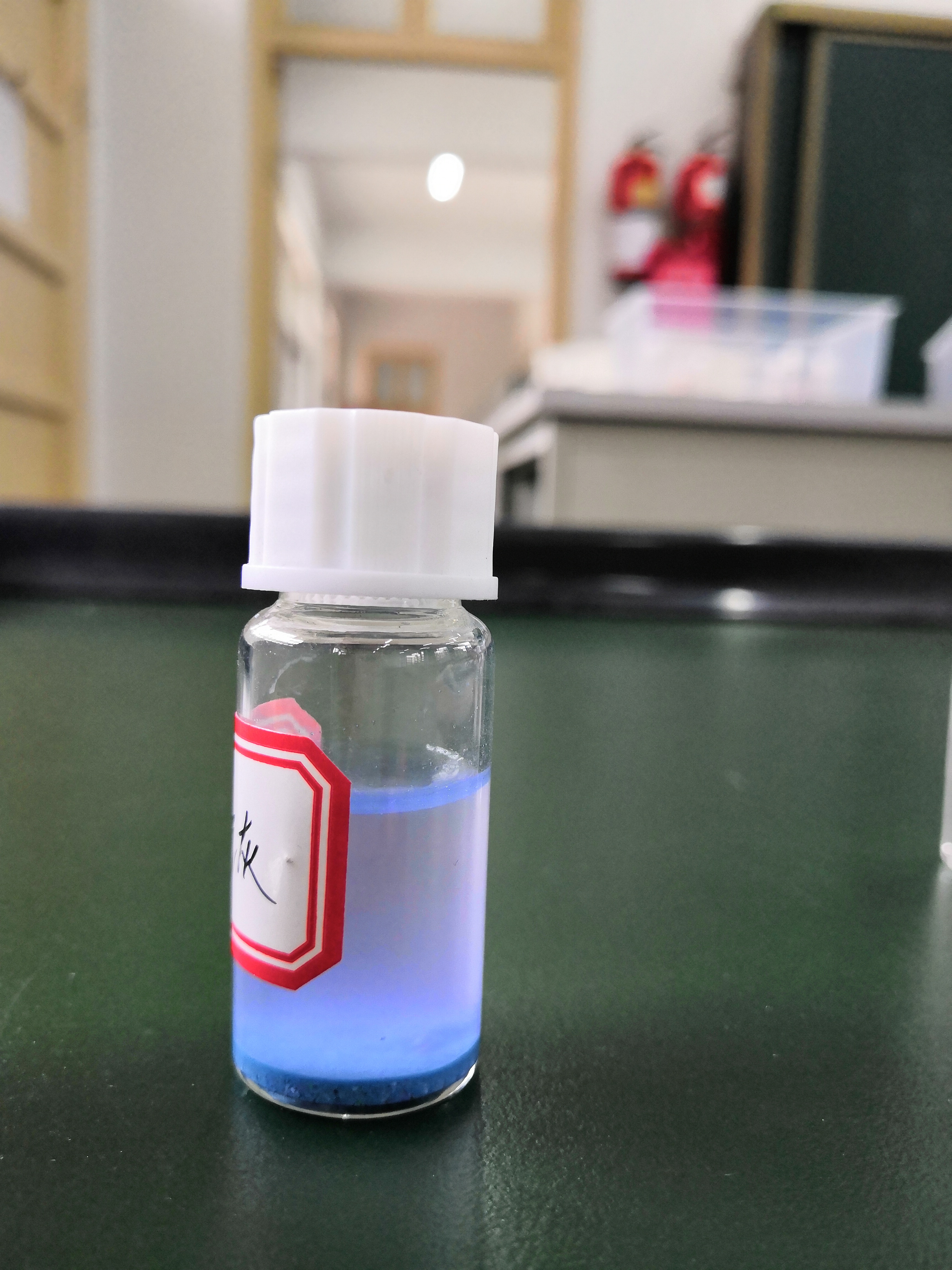 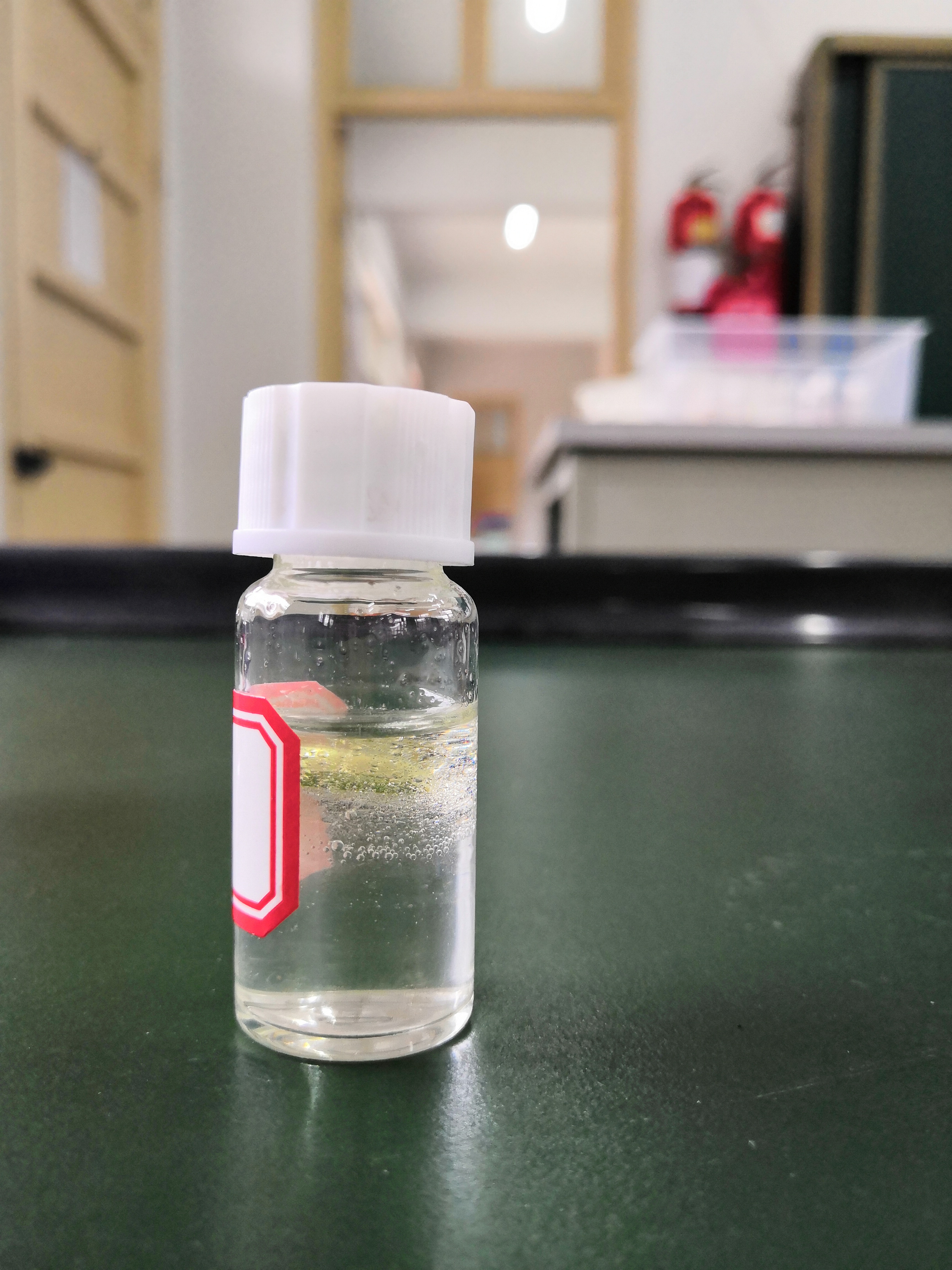 乳浊液
溶液
悬浊液
一种（或多种）物质的分子或离子均匀分散到另一种物质里形成的
小液滴
细小固体颗粒
分子或离子
不均一、不稳定
不均一、不稳定
均一、稳定
混合物                        混合物                            混合物
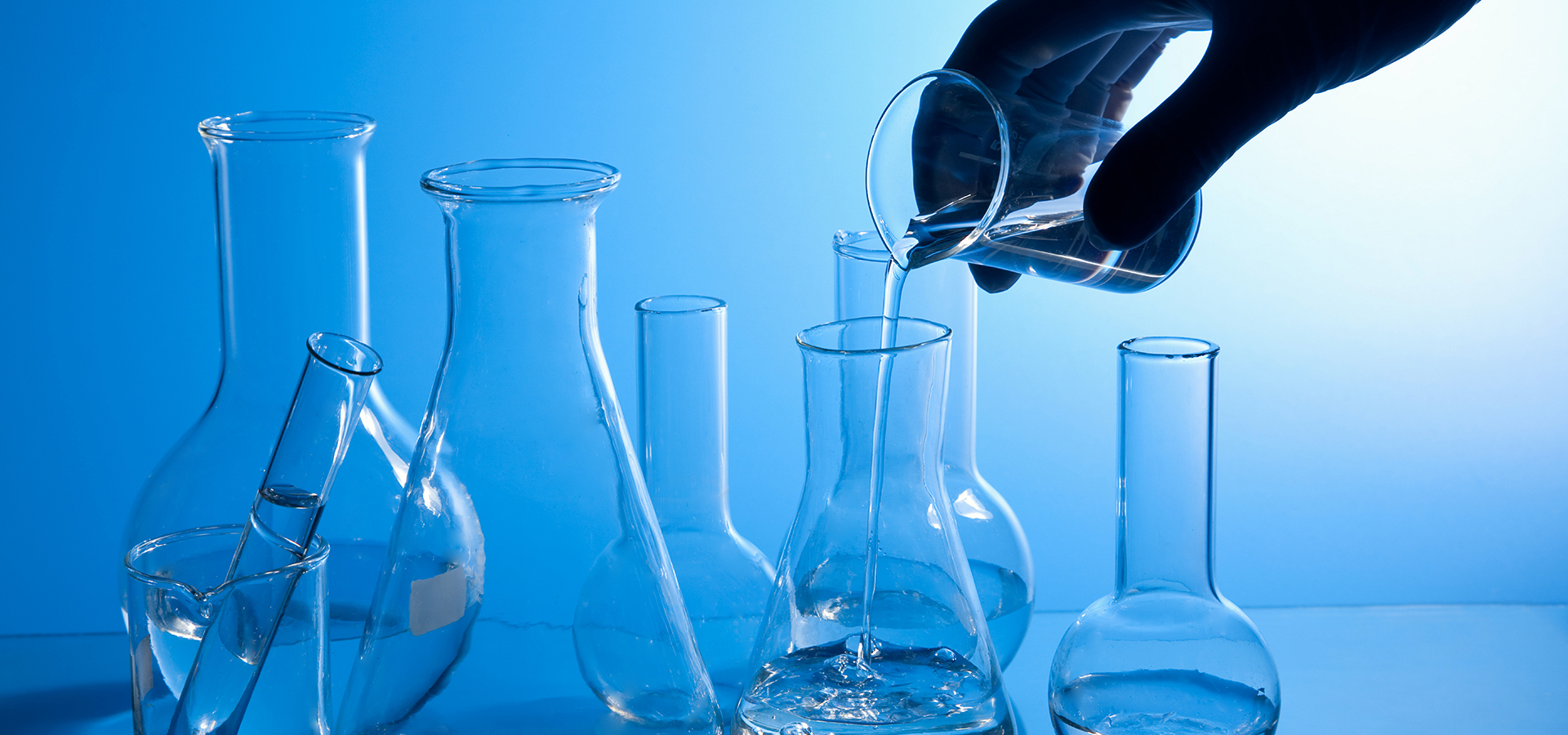 延伸迁移
实验3 乳化实验
提出问题：装有植物油和水的小瓶很难清洗，
                 你有更好的解决方法吗？
振荡时液体是浑浊的，静置后，
小液滴慢慢上浮，出现分层
振荡时液体是浑浊的，静置后，
小液滴均匀分散、没有出现分层
液体以很小的液滴形式均匀地悬浮在水中形成乳浊液的现象。
乳化：
洗洁精起乳化作用，是一种乳化剂
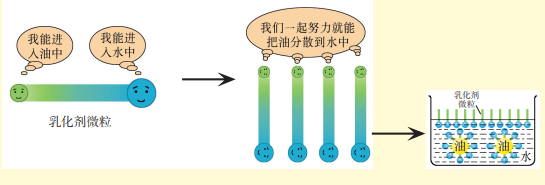 比较两种去油污方式的原理
汽油洗去油脂
洗涤剂洗去油脂
溶解
乳化
以分子、离子分散，形成溶液
以小液滴分散，形成乳浊液
价值感悟
乳化的应用
A
B
C
D
E
F
金属表面油污的清洗
各种日用洗涤剂、化妆品、乳制品的配制
农药、医药制剂的合成
纺织
印染
石油开采
污水处理
价值感悟
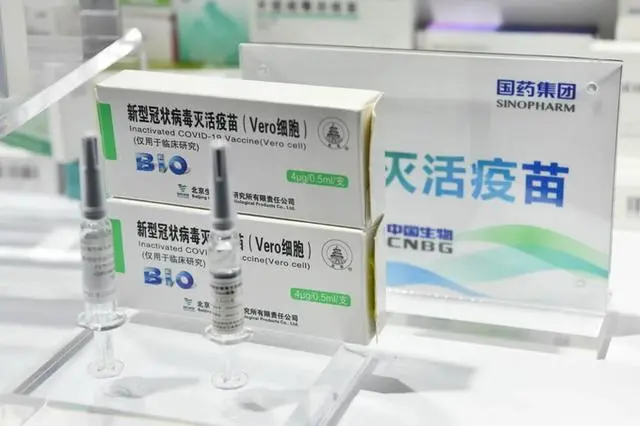 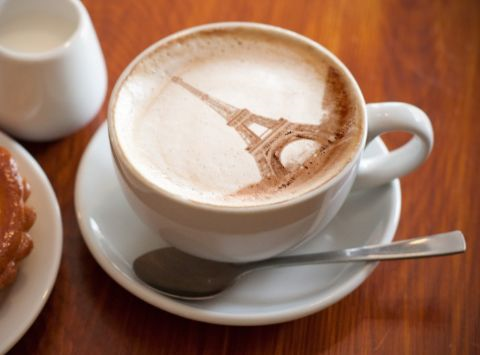 生活
生命
你还知道哪些物质分散在水中的实例和应用？
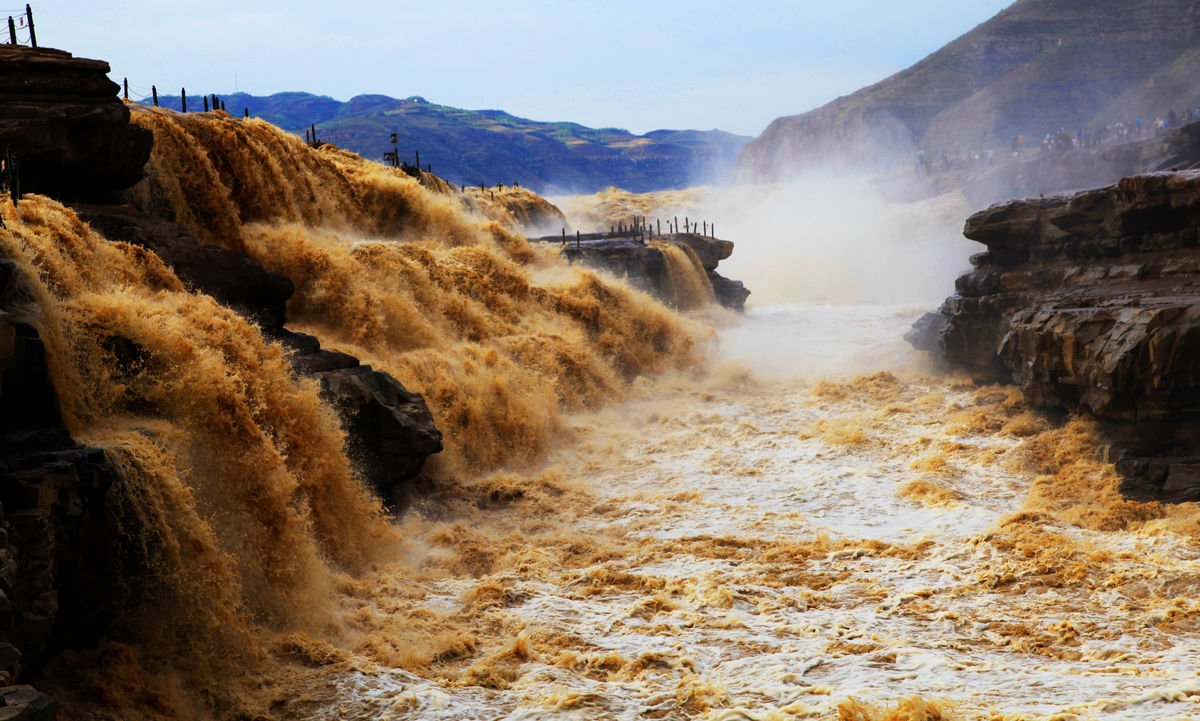 生态
学以致用
1.鱼腥味产生的原因是由于鱼身上有甲胺，甲胺易溶于乙醇，因此，煮鱼时加些酒，能使甲胺溶于乙醇并随加热挥发逸出，这样烹饪的鱼就不再有鱼腥味。下列过程与上述原理相似的是（      ）
A. 用洗涤剂洗碗         B. 用酒精将试管壁上的碘洗掉
C. 用烧碱除油污         D. 用盐酸除去铁锈
B
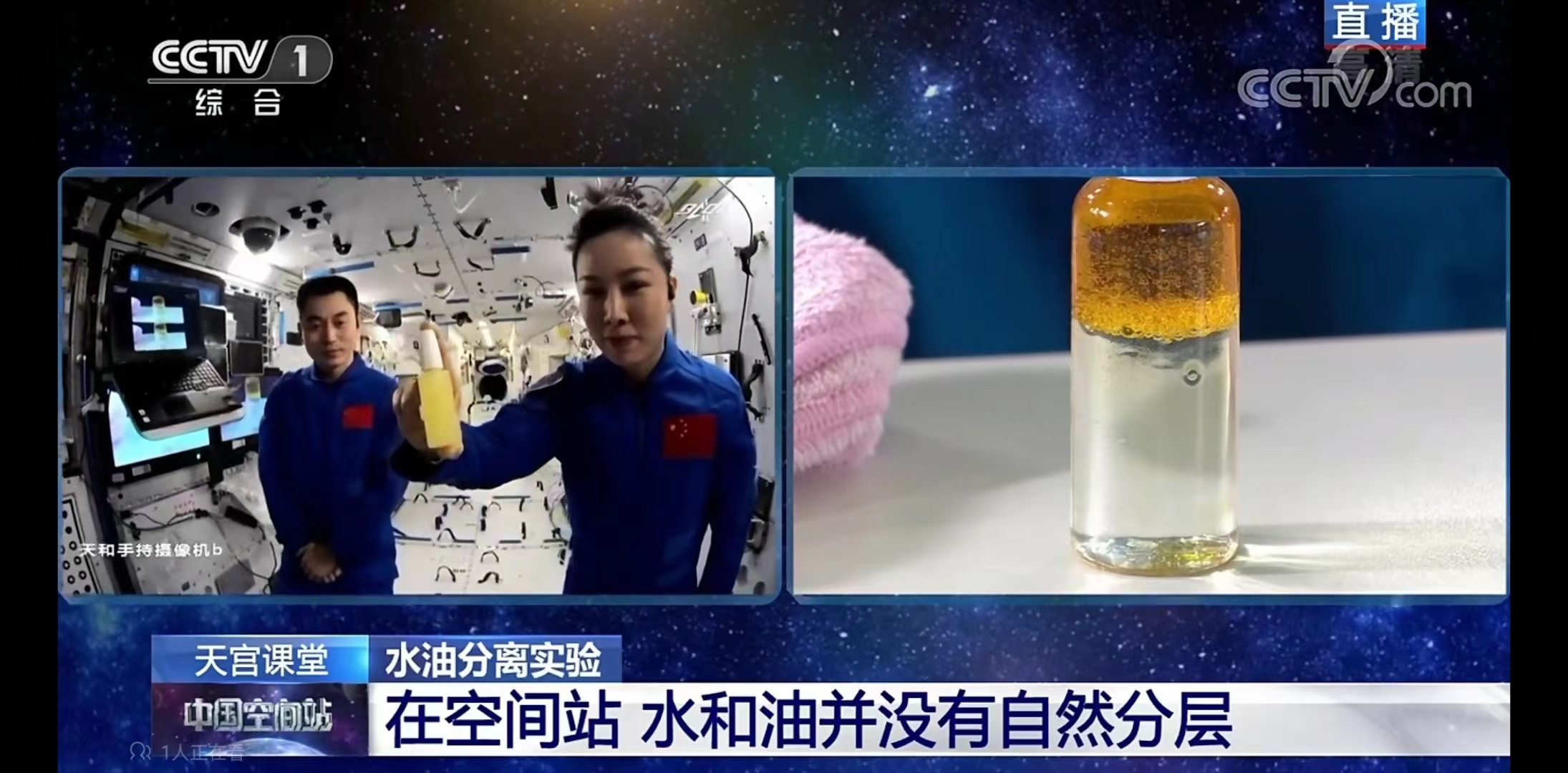 王亚平在太空做了油和水 “难分难舍”的神奇实验：她用力摇晃装有油和水的瓶子，让油水充分混合、静置，发现油水不分层。
2.根据上述材料，下列说法不正确的是（     ）
A．太空中水不能形成溶液
B．在地面油水混合物会产生分层现象
C．在不同环境中同一实验可能现象不同
D．在地面向油水混合物中加入洗涤剂会产生乳化现象
A
3.下列关于溶液的说法中，正确的是（    ）
A. 溶液都是无色透明的液体
B. 均一稳定的液体是溶液
C. 将NaCl放入植物油中搅拌，能形成溶液
D. 将40%的NaOH溶液均分成两份，每份的质量分数都为40%
D